March 2019
Coordinated Null Steering for EHT
Date: 2019-03-06
Authors:
Slide 1
Adrian Garcia-Rodriguez, Nokia
March 2019
Introduction
Null steering is a wireless technology through which a device performing data transmission/reception can place spatial radiation nulls towards non-served STAs for interference suppression purposes
Null steering presents a number of benefits 
Leads to a better spatial reuse
Mitigates inter-cell interference

It also has challenges 
APs need to acquire channel state information (CSI) from non-served STAs
APs require coordination procedures for controlling null steering transmissions
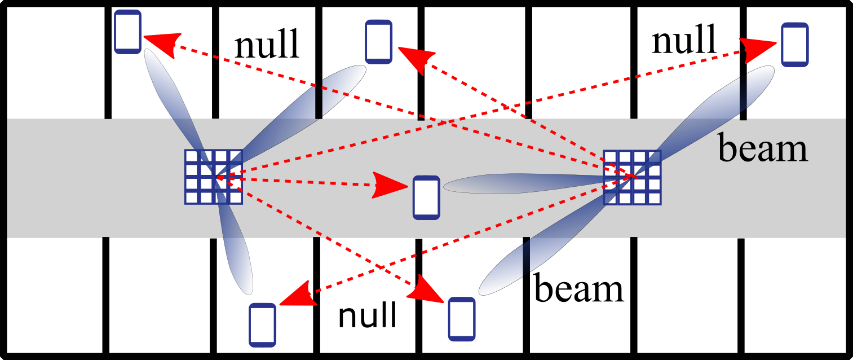 Illustration of coordinated null steering in downlink
Slide 2
Adrian Garcia-Rodriguez, Nokia
March 2019
Null steering-related proposals in EHT
In previous EHT TIG/SG meetings, null steering has attracted considerable attention, touching on a number of topics
Motivation for EHT





Usage of the right terminology and nomenclature in EHT
Slide 3
Adrian Garcia-Rodriguez, Nokia
March 2019
Null steering-related proposals in EHT
MIMO channel sounding issues and enhancements


Null steering performance analysis


None of the above contributions identify the scenarios where coordinated null steering could be the most appealing multi-AP coordination alternative
In this contribution, we describe the challenges of coordinated null steering, as well as the scenarios where it is particularly effective
Slide 4
Adrian Garcia-Rodriguez, Nokia
March 2019
Multi-AP coordination techniques
Joint Distributed MIMO
(D-MIMO)
Coordinated OFDMA
Coordinated null steering
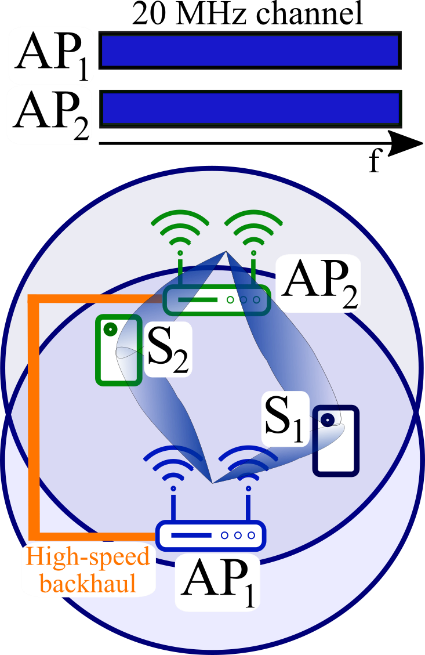 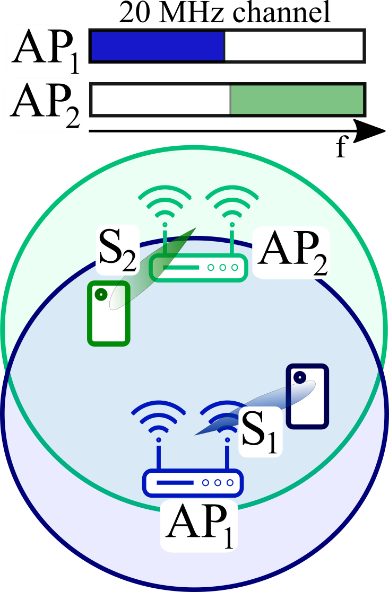 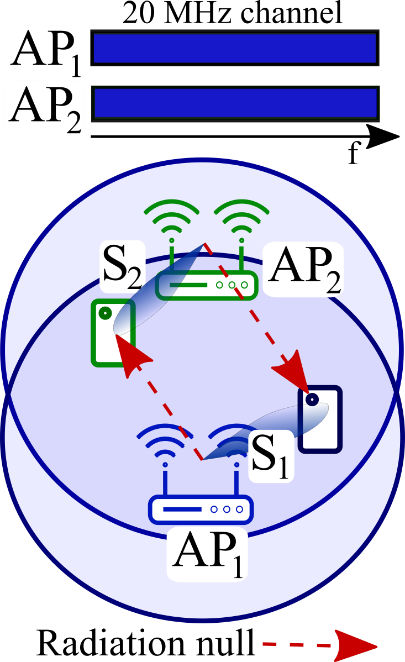 Reuses time/freq. resources through joint spatial multiplexing [1, 2]
Coordinates time/freq. resource allocation [3, 4]
Reuses time/freq. resources by placing spatial radiation nulls
Solution with the most demanding synchronization and backhaul requirements
Solutions with simplified synchronization and backhaul requirements
Null steering offers an appealing complexity and performance trade-off
Slide 5
Adrian Garcia-Rodriguez, Nokia
March 2019
When is coordinated OFDMA effective?
Medium to large AP densities [4]
Coordinated transmissions enable a more efficient time/freq. resource utilization
Resource splitting among APs could suffice to provide a satisfactory performance
Also for STAs experiencing high interference [4]
Interference mitigation is possible through an intelligent resource unit assignment
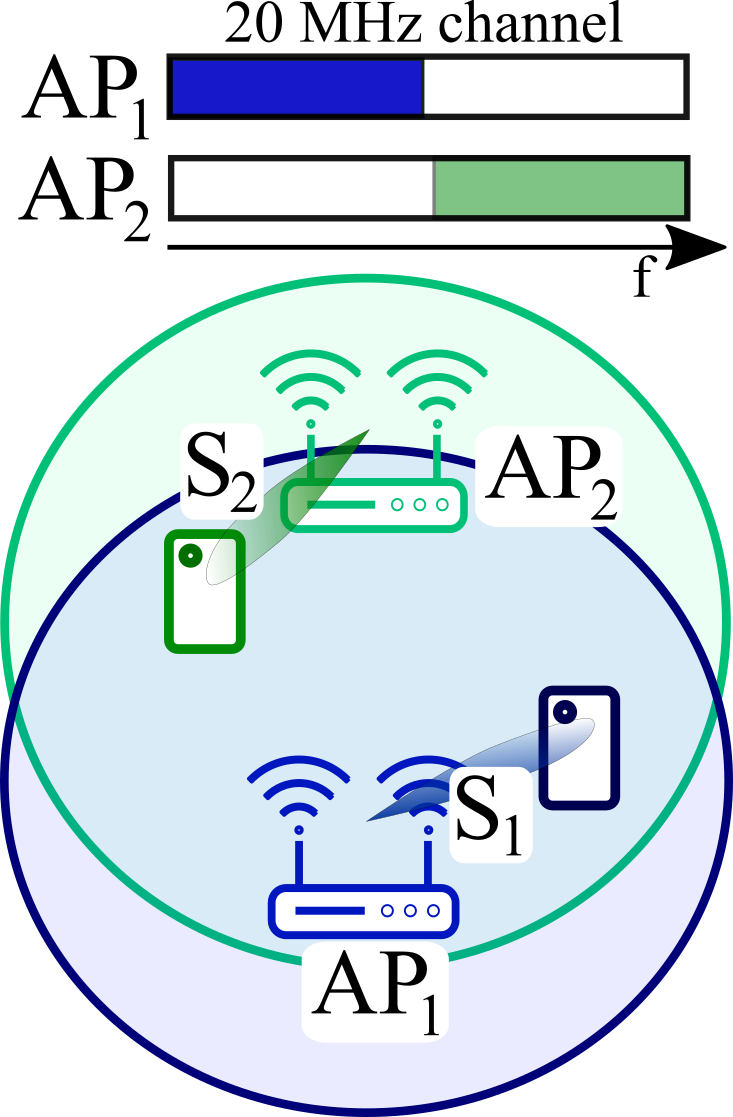 Illustration of coordinated OFDMA
Coordinated OFDMA for short packets and highly interfered STAs
Slide 6
Adrian Garcia-Rodriguez, Nokia
March 2019
When is coordinated null steering effective?
Medium to large AP densities and APs with multiple antennas [4-6]
Coordinated transmissions enable a more aggressive time/freq. resource utilization
Spatial reuse could be necessary to provide a satisfactory performance
Also for STAs experiencing high interference and medium to high SNRs [4]
APs dedicate spatial resources for interference suppression purposes
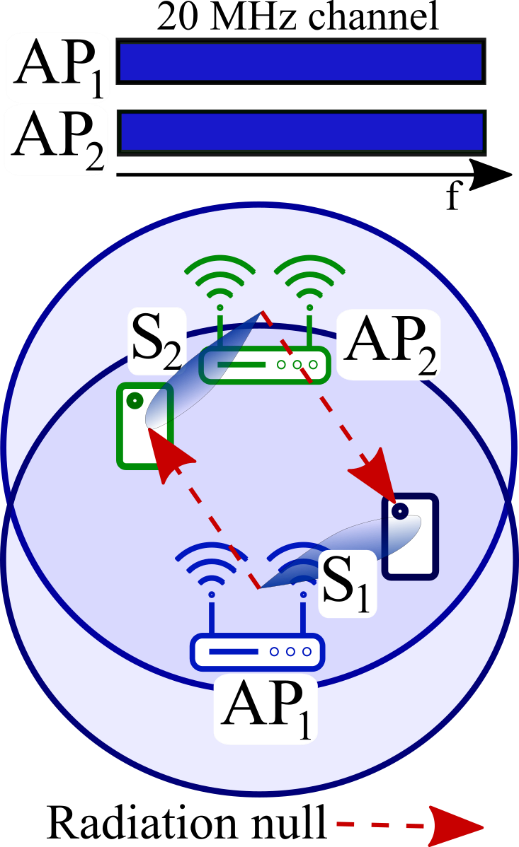 Illustration of coordinated null steering
Coordinated null steering for dense scenarios with multi-antenna APs
Slide 7
Adrian Garcia-Rodriguez, Nokia
March 2019
What does coordinated null steering require?
EHT
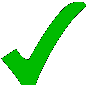  in line with other EHT targets
APs with multiple antennas
No severe spatial channel             correlation among STAs
     Efficient CSI acquisition procedures
Methods to acquire CSI from STAs served by other APs
Coordination procedures for null steering transmissions
EHT
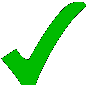 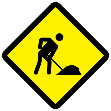  more specific work
EHT
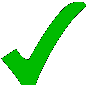 EHT
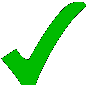 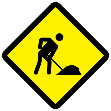 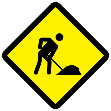 Null steering requirements are aligned with key EHT potential features
Slide 8
Adrian Garcia-Rodriguez, Nokia
March 2019
Spatial domain-related requirements
APs with multiple antennas
In agreement with 16 spatial streams feature considered by EHT
No severe spatial channel correlation among STAs
Suitable for the typical indoor channels with good condition numbers [7]
STA separability can always be guaranteed through an appropriate scheduling policy
EHT
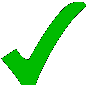 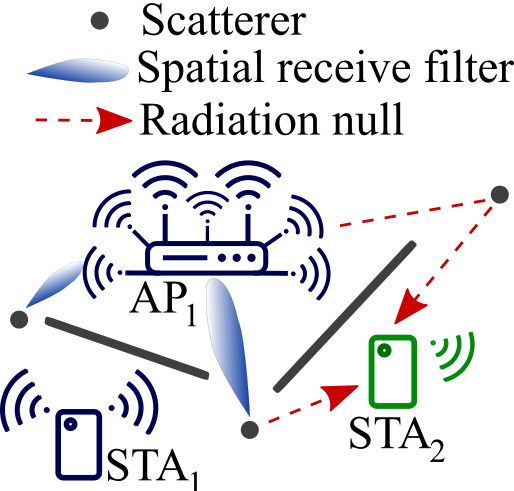 EHT
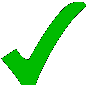 Illustration of AP1 receiving data from STA1 and placing a radiation null towards the non-served STA2
Typical APs and indoor channels are ideal for null steering
Slide 9
Adrian Garcia-Rodriguez, Nokia
March 2019
CSI acquisition-related requirements
Efficient CSI acquisition procedures
Explicit CSI acquisition
Feedback compression to reduce wireless overhead [4]
Implicit CSI acquisition [8]
In agreement with 16 spatial streams feature considered by EHT
Would greatly limit overhead
EHT
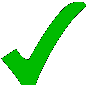 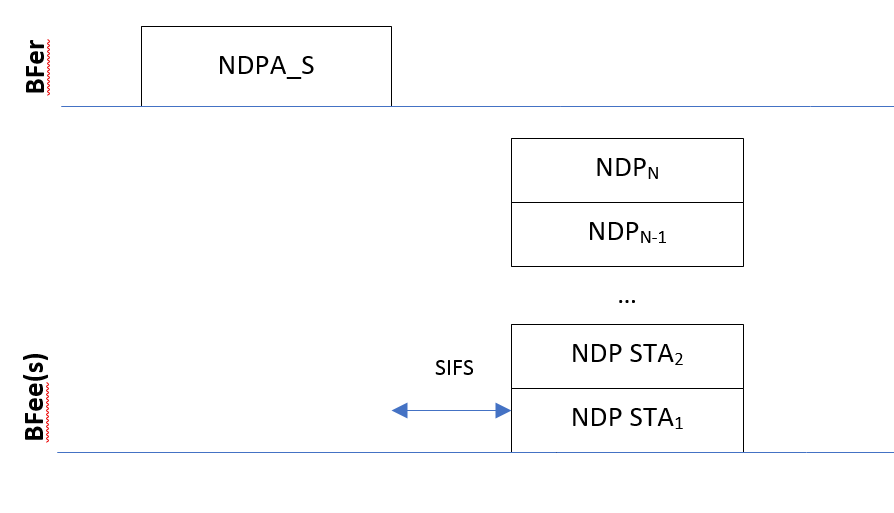 Illustration of multi-user implicit CSI feedback process [8]
Decreasing CSI acquisition overhead for an efficient null steering
Slide 10
Adrian Garcia-Rodriguez, Nokia
March 2019
Inter-BSS CSI acquisition requirements
Methods to acquire CSI from STAs served by other APs
Communication between non-served STAs and APs is essential
Multi-AP association might not be the only alternative
Agreement among collaborative APs is beneficial
Collaboration frames exchanged on a sporadic basis (long-term agreement)
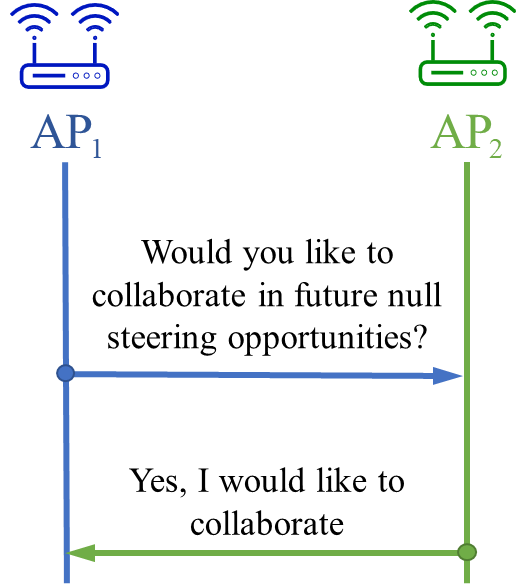 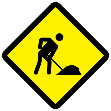 Illustration of a long term agreement between AP1 and AP2 for performing subsequent coordinated null steering transmissions
Enabling CSI acquisition from non-associated STAs is crucial
Slide 11
Adrian Garcia-Rodriguez, Nokia
March 2019
Multi-AP coordination requirements
Coordination procedures for null steering transmissions
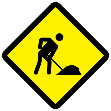 a) Implicit coordination building on 802.11ax spatial reuse framework
b) Explicit coordination building on coordinated OFDMA framework
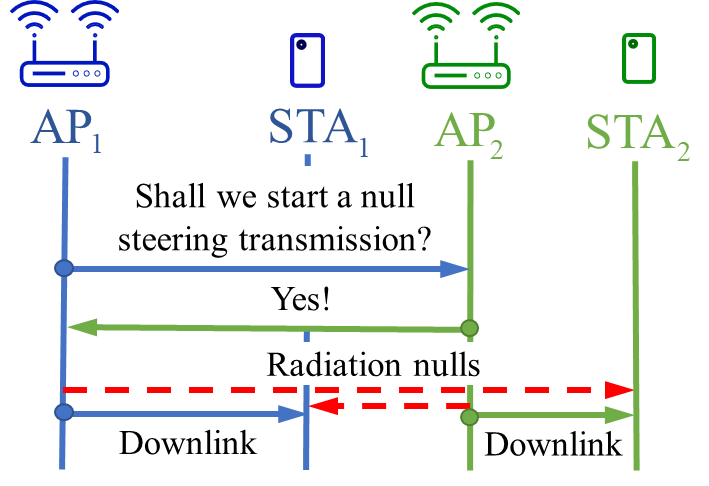 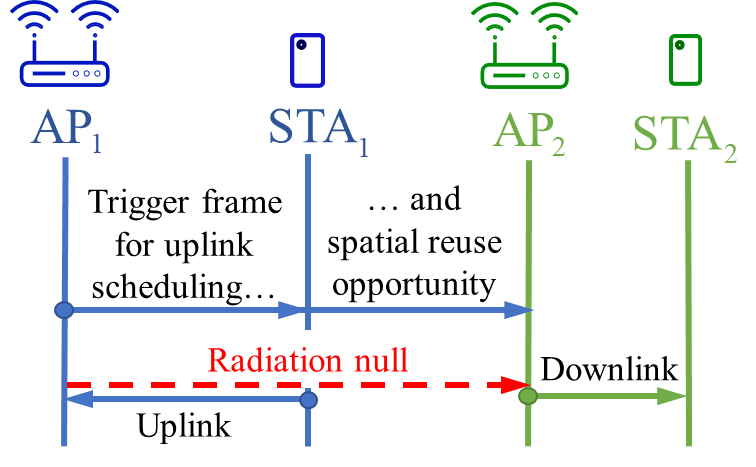 Handshake among APs prior to 
a simultaneous data TX/RX
Distribution of null steering-related information prior to data TX/RX
Coordinated null steering extends 802.11ax spatial reuse framework
Slide 12
Adrian Garcia-Rodriguez, Nokia
March 2019
Conclusions
In this contribution, we identified the suitable scenarios and requirements for the implementation of coordinated null steering:
Similarly to 802.11ax spatial reuse frameworks, coordinated null steering targets dense deployments with multi-antenna APs
Most of the specifications required to implement coordinated null steering are essential for the 16 spatial streams feature considered within EHT. In addition,
APs need to acquire CSI from non-served STAs
Coordination procedures for controlling null steering transmissions should be defined
Slide 13
Adrian Garcia-Rodriguez, Nokia
January 2018
References
[1] D. Lopez-Perez (Nokia), “Distributed MU-MIMO architecture design considerations,” IEEE 802.11-18/1190r0, Jan. 2019.
[2] Ron Porat (Broadcom), “Joint Processing MU-MIMO,” IEEE 802.11-19/0094, Jan. 2019.
[3] Bo (Boyce) Yang (Huawei), “Considerations on AP Coordination,”, IEEE 802.11-18/1576, Sep. 2018.
[4] Kome Oteri (InterDigital), “Coordinated Multi-AP Transmission for EHT,” IEEE 802.11-19/0071, Jan. 2019.
[5] G. Geraci, A. Garcia-Rodriguez, D. López-Pérez, L. Galati Giordano, P. Baracca, and H. Claussen, “Indoor massive MIMO deployments for uniformly high wireless capacity,” in Proc. IEEE WCNC, Apr. 2018.
[6] A. Garcia-Rodriguez, G. Geraci, D. López-Pérez, Lorenzo Galati Giordano, Ming Ding, and Holger Claussen, “Massive MIMO Unlicensed for High-Performance Indoor Networks,” in IEEE GLOBECOM, Dec. 2017.
[7] Sameer Vermani (Qualcomm), “16 Spatial Stream Support in Next Generation WLAN”, IEEE 802.11-18/0818, May 2018.
[8] Sigurd Schelstraete (Quantenna), “MU sounding improvements”, IEEE 802.11-18/1191, Jul. 2018.
Slide 14
Adrian Garcia-Rodriguez, Nokia
January 2018
Appendix
Slide 15
Adrian Garcia-Rodriguez, Nokia
March 2019
Wired- vs. wireless-based coordination
Null steering admits both wireless and wired implementations
Wireless-based coordination
Overhead can be always limited by simplifying the coordination
Suitable for implementations with explicit or implicit coordination
Wired-based coordination
Solution with the smallest wireless overhead
Suitable for implementations with explicit coordination
Coordinated null steering does not require a wired-based coordination
Slide 16
Adrian Garcia-Rodriguez, Nokia
March 2019
Multi-AP coordination schemes comparison
Slide 17
Adrian Garcia-Rodriguez, Nokia